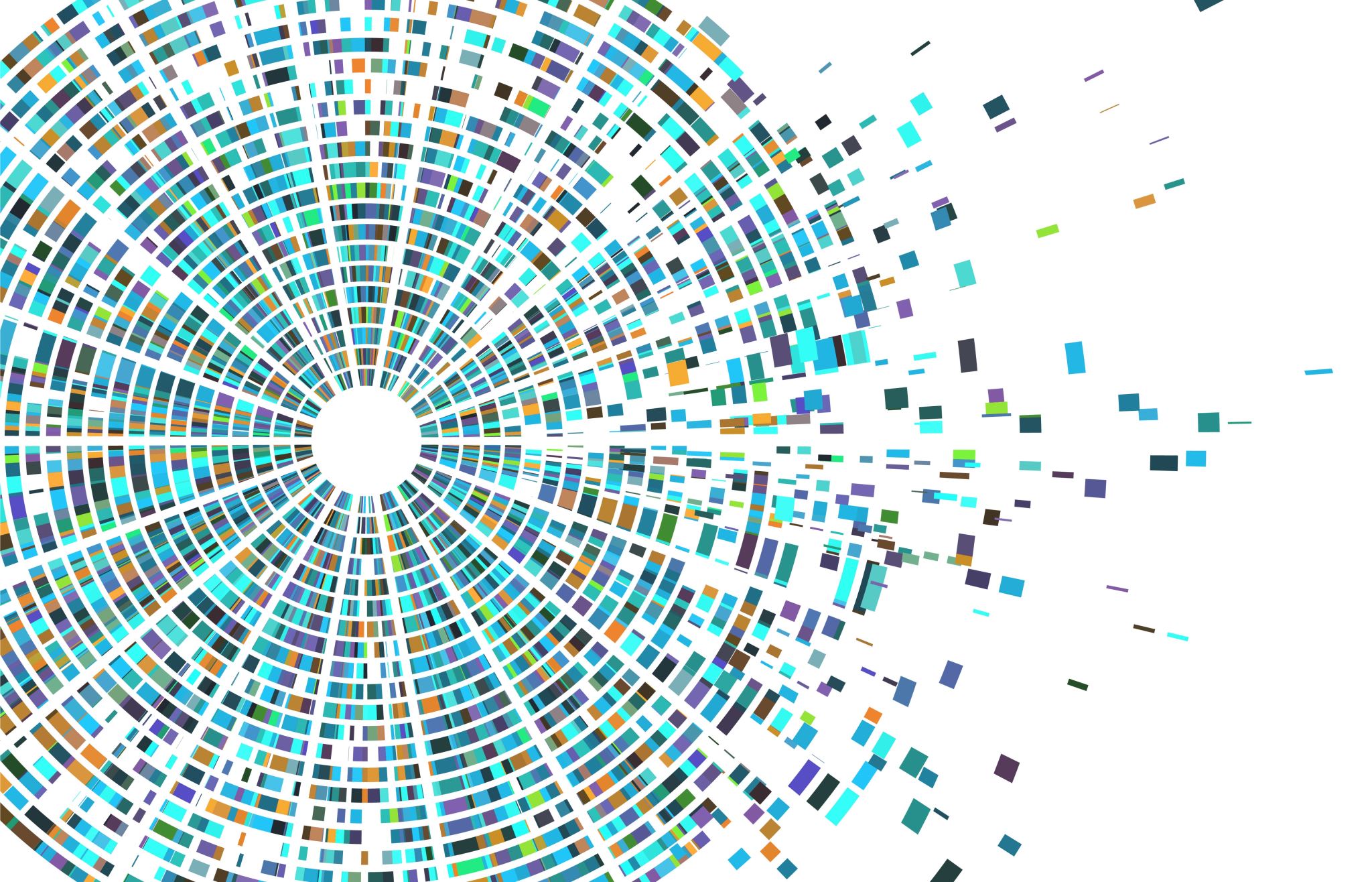 Diritto all'istruzione e inclusione sociale.La scuola aperta a tutti
Prof.ssa Mariaconcetta D’Arienzo
A. A. 2022/2023
Lo studio della Costituzione come pratica di inclusione
Il tema scuola è centrale nella vita di ogni bambino, e, dunque, anche di quelli dati in affido o in adozione, perché di questi è particolarmente rilevante la qualità del contesto in cui devono inserirsi. 
Rispetto ad essi vanno specificamente considerati anche:-la storia di separazione dalla famiglia biologica;
-l’abbandono e l’inserimento in una nuova famiglia (teoricamente temporaneo nell’affido e definitivo nell’adozione);
-la possibilità che il periodo preadottivo sia stato caratterizzato da esperienze sfavorevoli infantili (ESI), non di rado traumatiche;
-nelle adozioni internazionali una scolarizzazione talvolta lacunosa ed anche lo shock culturale determinato dal cambiamento di lingua, alimentazione ed abitudini in genere.
I bambini che vivono una storia di abbandono devono riuscire ad elaborare innanzitutto questo passaggio della loro vita per riuscire ad integrarsi nella nuova realtà in cui sono stati calati.
L’integrazione, dunque, deve esserci innanzitutto nel contesto familiare nuovo, e poi in quello sociale che ne consegue, compreso quello scolastico.
L’abbandono e la separazione dai genitori naturali rappresentano per il bambino una ferita che ne aumenta la vulnerabilità psichica privandolo, spesso, della possibilità di instaurare una relazione di attaccamento funzionale.
Infatti, egli tenderà facilmente ad attribuire a sé i motivi della separazione dalle figure primarie, costruendosi un’idea di sé negativa e di scarso valore e del mondo come luogo ostile e  minaccioso.
Con il termine ESI, coniato nel 2011, si identificano quelle situazioni in cui vi è una grave minaccia al senso di sicurezza e di integrazione personale, sia in forma diretta (abuso fisico e psicologico, abuso sessuale, violenza assistita, trascuratezza fisica ed emozionale) sia in forma indiretta (presenza all’interno del nucleo familiare di una persona dipendente da alcol o da sostanza stupefacenti, o incriminata per un reato, o gravemente depressa).
All’aumentare di fattori di rischio consegue l’aumento della fragilità e diminuiscono le competenze legate alla gestione della sfera emotiva.
I bambini che vivono queste condizioni non è raro che manifestino difficoltà nella regolazione delle emozioni, sia in termini di internazionalizzazione che di esternazionalizzazione e che abbiano comportamenti di grande agitazione psicomotoria e difficoltà attentive.   
La conseguenza può essere anche una bassa tolleranza alle regole ed alle norme sociali, così come alla separazione da casa o a lunghe ore di scuola stando seduto e composto.
La scuola deve essere attrezzata ad accogliere i bambini dati in affido o in adozione, a maggior ragione se provengono nel nostro Paese grazie ad un’adozione o un affido internazionale, perché questi ultimi, oltre a denotare differenze somatiche, sono anche portatori di una differente cultura che deve potersi integrare all’interno dei contesti di accoglienza.
Sarebbe, dunque, funzionale all’interno della scuola la presenza di un mediatore culturale che riesca a veicolare significati molto diversi per un bambino in affido, specie se questi mantiene rapporti con i suoi genitori biologici.
È, dunque, evidente l’importanza del dialogo scuola-famiglia; non si può operare in assenza di questo e sulla base di stereotipi che si adattano in maniera indistinta a tutte le situazioni, pur se differenti.
Ogni bambino, a prescindere dalla sua provenienza e dalla sua realtà personale, deve avere la possibilità di fare emergere la sua personalità e di sviluppare le sue potenzialità ed essere accompagnato in questo suo percorso.
Ovviamente i bambini in affido possono avere dei DSA; tali disturbi non devono essere necessariamente il sintomo dei loro insuccessi scolastici, perché, al di là delle difficoltà, vanno osservate ed incoraggiate le risorse personali di ciascuno di essi. 
Gli attori della scuola devono, dunque, essere preparati ad accogliere ogni diversità, sia di origine che familiare, ed adattare i programmi e le richieste alle caratteristiche di ogni bambino, valutando i loro tempi di inserimento scolastico in maniera speculare a quelli di inserimento familiare, attraverso non solo una stretta collaborazione con i genitori ma anche le Linee guida che il MIUR predispone al riguardo.